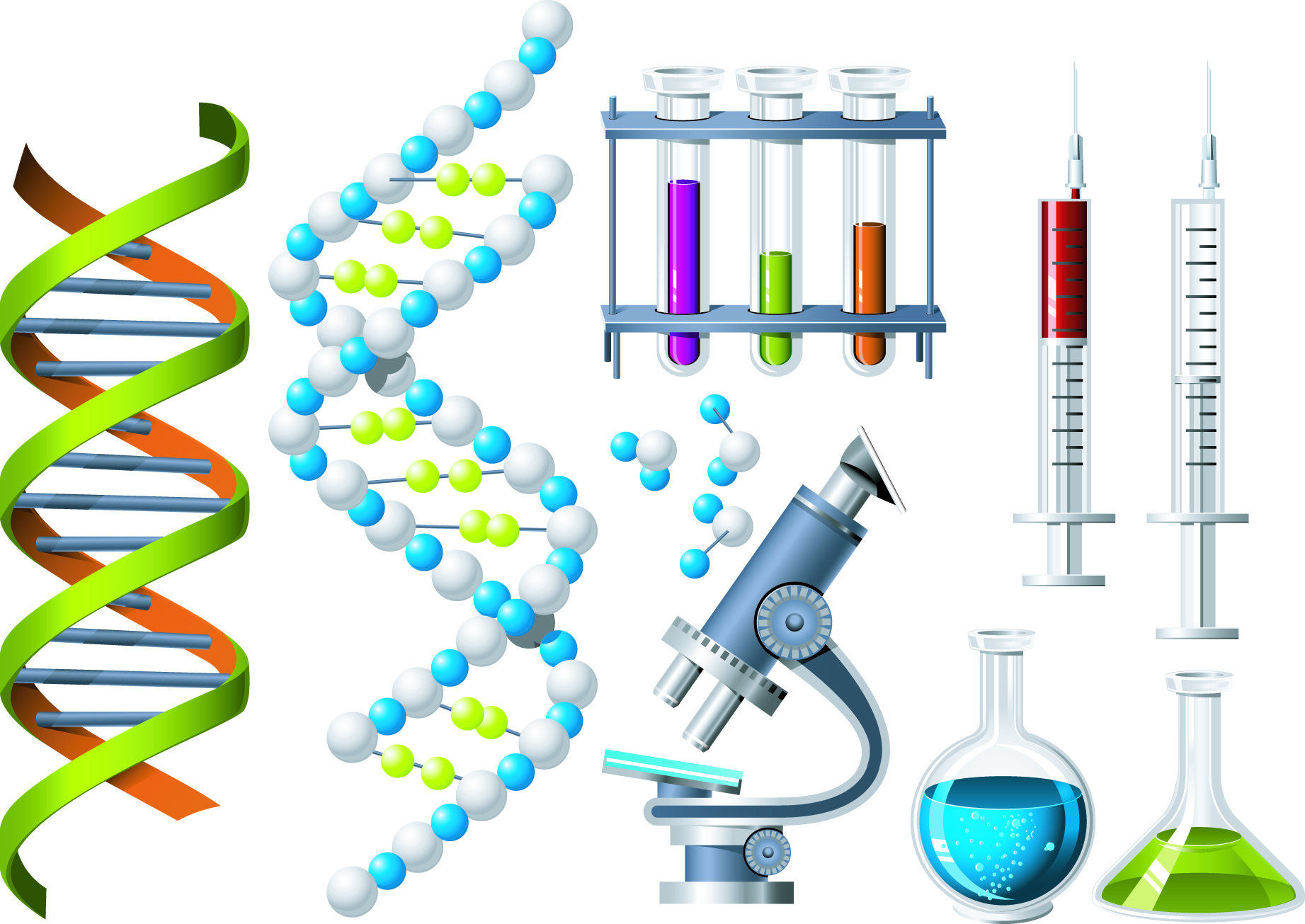 Chapter 2  
Chemistry of Life
2.1 Organic Compounds
Learning Objectives for section 2.1 (part two):
Significance of Carbon
Carbohydrates
Lipids
Proteins
Nucleic Acids
The Significance of Carbon
Organic compounds are chemical substances that make up the cells and other structures of organisms and carry out life processes. 

The main element in organic compounds is Carbon.

Carbon is basic to all life forms.

Why is Carbon so important?  The reason is Carbon’s ability to form stable covalent bonds with many other elements.
Atomic number
Carbon’s  atomic number is six so it has 6 protons in its nucleus and 6 electrons in its cloud.

Carbon’s atomic mass is 12 (rounded to the nearest whole number) so it has six neutrons in its nucleus as well.
6
C

Carbon
12.011
Chemical Symbol
Element Name
Atomic Mass Number
Number of Neutrons  =  atomic mass – atomic number
With 6 electrons, Carbon has 2 in its first electron shell which leaves 4 in its outer shell, its Valence Shell.

According to the Octet rule, atoms are most stable with 8 electrons in its Valence shell so:
Carbon has the ability to share its four valence electrons with up to 4 other elements.
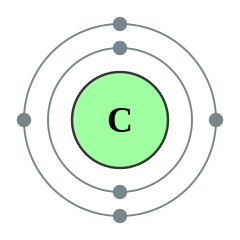 6 +
Valence Shell
Carbon’s ability to form stable covalent bonds with many other elements, including itself, form the backbone of most organic compounds.

Organic compounds are 
built of small repeating 
units called monomers.
The monomers bond 
with each other to form 
the larger molecules 
known as polymers.
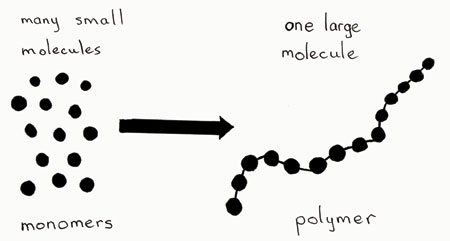 Although there are millions of carbon based organic compounds found in living things, they can be grouped into four major types.
_______________________________________________________________________________________


		1.  _______________________________________________


		2. _______________________________________________


		3. _______________________________________________


		4. _______________________________________________
Major Types of Organic Compounds
		1. Carbohydrates
		2. Lipids
		3. Proteins
		4. Nucleic Acids
1. Carbohydrate  (structure)
Made up of elements of Carbon, Hydrogen and Oxygen in a ratio of 2 hydrogen to 1 oxygen.
	Example: 
			
 			C6H12O6
Chemical formula for one glucose molecule.  It has six carbon atoms bonded to twelve hydrogen atoms and six oxygen atoms.
Hydrogen atoms are double the Oxygen atoms
Carbohydrates
They are the most common type of organic compound.

They are compounds such as sugar and starch and are used to store energy.

Built of small repeating units, called monosaccharides.
	1. the 3 monosaccharides are glucose, fructose, galactose
	2. the monosaccharides are burned in a cells metabolism 	    to provide energy for life processes.
	3. monosaccharides are the monomers of carbohydrates
	4. monosaccharide monomers bond together to form 	  	    disaccharides or polysaccharides polymers.
Carbohydrates
The atoms form a carbon ring.

Monosaccharide  is one ring. 

Two rings together is a disaccharide.

Many rings make a polysaccharide.
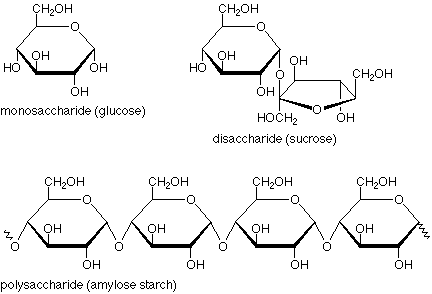 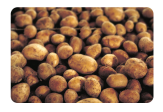 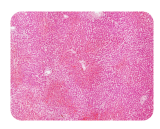 Complex Carbohydrates
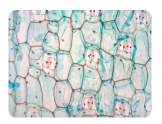 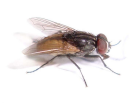 2. Lipids  (structure)
Made up of elements of Carbon, Hydrogen and Oxygen NOT in a ratio of 2 hydrogen to 1 oxygen.
	Example: 
			
 			C12H24O2
Hydrogen atoms are NOT double the Oxygen atoms
Lipids
Do NOT dissolve in water (controls water movement in cells).
	- phospholipids – major component in cell membranes

b. Built of small repeating units, called fatty acids.
    1. fatty acids are the monomers of lipids.
    2. fatty acids can be alone or combined with other molecules
	a. triglycerides – main form of stored energy
		- fat are solids at room temperature, animal storage
		- oil is liquid at room temperature, plant storage
	b. waxes – prevent water loss in plant leaves and stems	
	c. steroids – chemical messengers, venoms, and plant poisons
Fatty Acid – made up of a long, straight carbon/hydrogen chain with one carboxyl (COOH) group at one end.
hydrocarbon end is hydrophobic “water fearing”
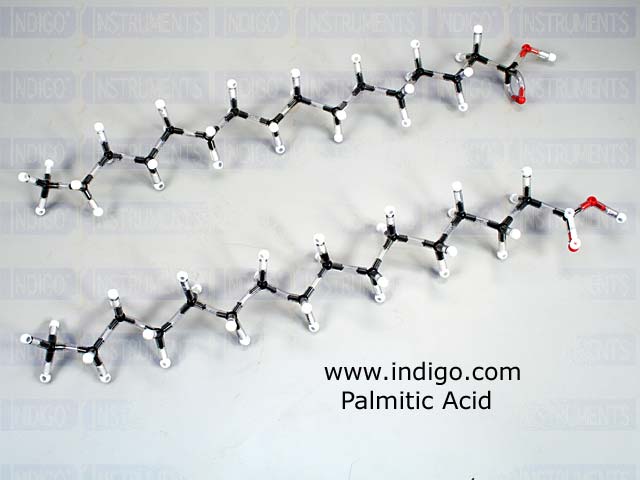 carboxyl end is hydrophilic “water loving”
Saturated vs. Unsaturated Fatty Acids
(monomers of lipids)
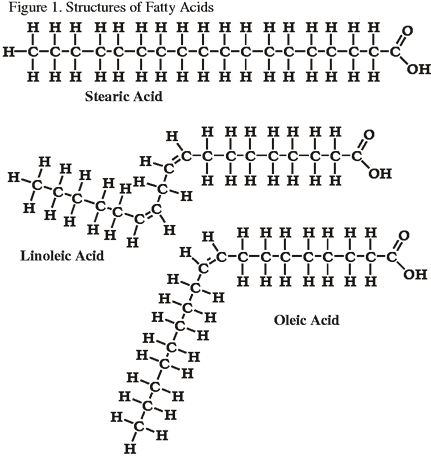 1. Saturated Fatty Acid 
    (maximum hydrogens)
2. Polyunsaturated Fatty  
    Acid (4 less hydrogens)
3. Monounsaturated Fatty 
    Acid (2 less hydrogens)
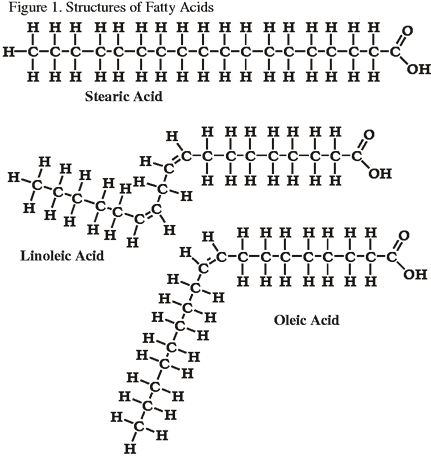 Notice all fatty acids have one carboxyl group.
3. Proteins  (structure)
Made up of elements of Carbon, Hydrogen and Oxygen, and Nitrogen
	
       Proteins are made up of smaller
       repeating units called Amino Acids.
	
       There are only  20     different 
       Amino Acids and they all have a similar
       structure.  Only the “R” groups are 
       different.
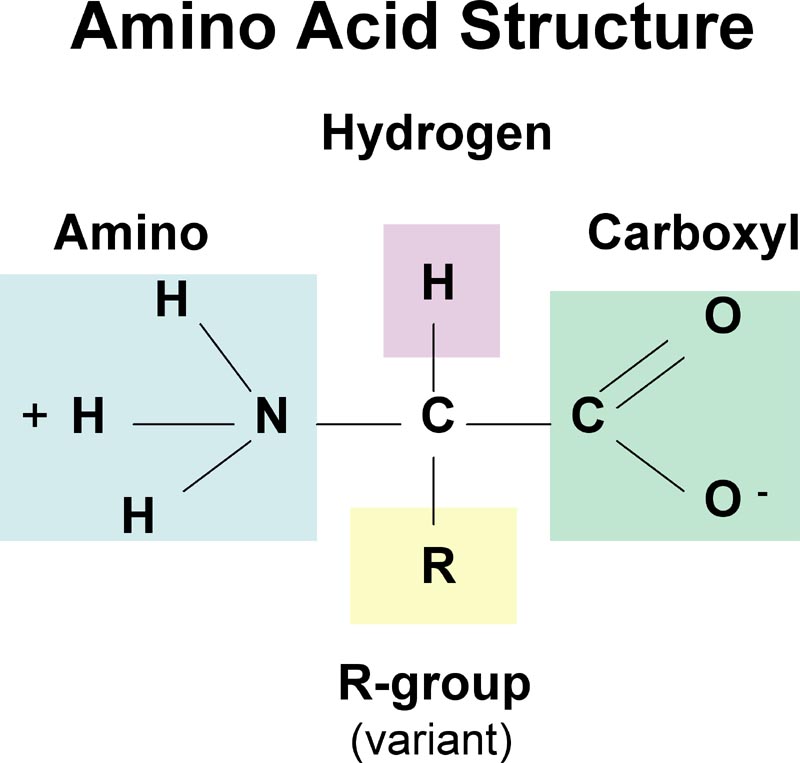 Proteins
a.  They serve as the structural materials for all organism. 
They form enzymes that control chemical reactions in the body.
They form antibodies that fight foreign invaders.
d.  They act as messengers or carriers (hemoglobin in blood)
e.  Each protein has a specific shape. If it loses its shape it does
     not work. 
	1. proteins are VERY sensitive to heat (lose shape)
	2. proteins are Very sensitive to pH
f.   Amino Acids are the monomers of proteins.
Amino acid monomers bond together to make polypeptides
     polymers.  There are four levels of protein structure.
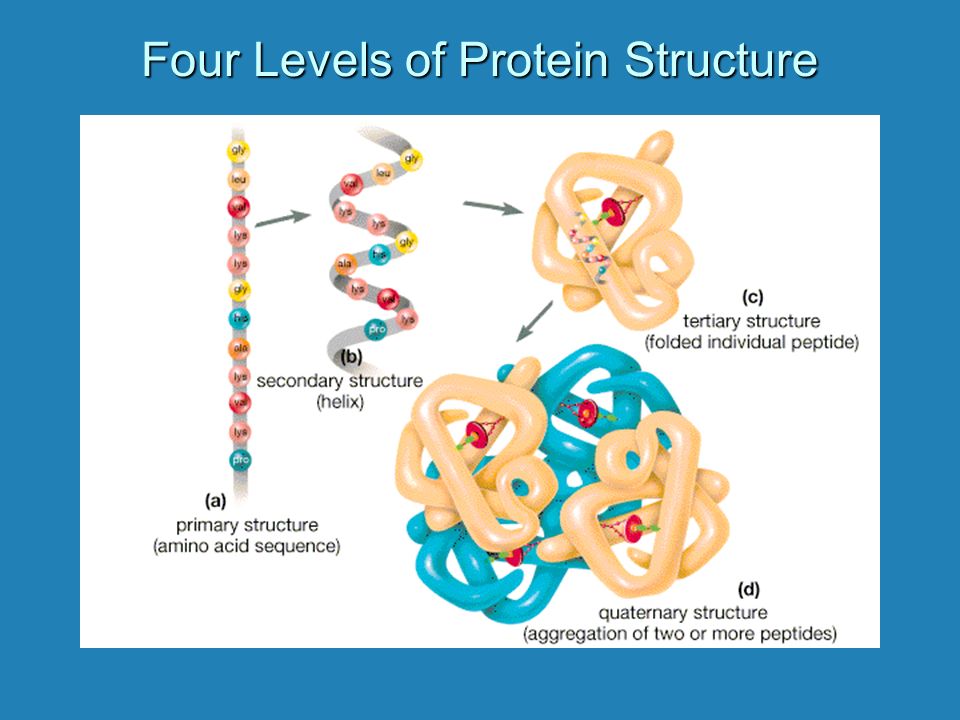 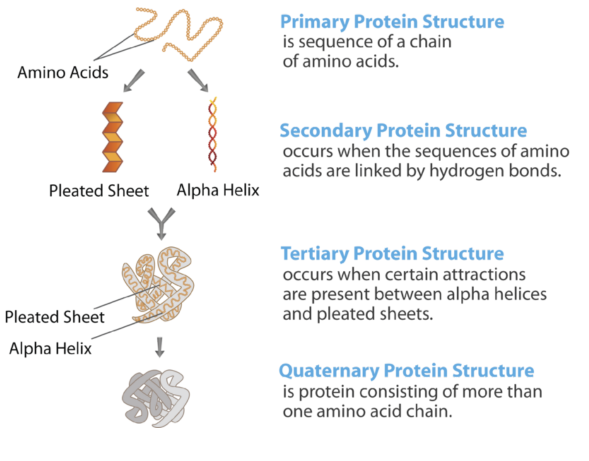 4. Nucleic Acids  (structure)
Made up of elements of Carbon, Hydrogen
and Oxygen, Nitrogen, and Phosphorus
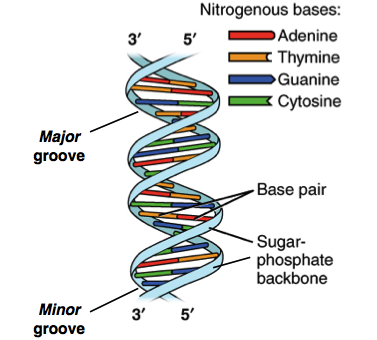 Organic compounds such as DNA and RNA.
   DNA is short for Deoxyribonucleic Acid.
   RNA is short for Ribonucleic Acid.

Both molecules are made up of smaller 
units called nucleotides. These nucleotides
are the monomers of nucleic acids.
Double Helix – two polynucleotides spiraled together
The nucleotide monomers are made up of 
three smaller molecules:
    1. A five carbon sugar
	a. In DNA the sugar is Deoxyribo  
	b. In RNA the sugar is Ribose.
    2. A nitrogen base (four different)
	a. adenine  
	b. guanine
	c. cytosine
	d. thymine (in RNA it is uracil)
    3. A phosphate group
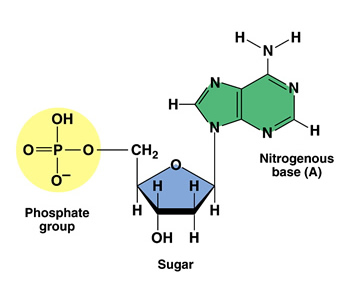 Nucleotide
Nucleic Acids  (DNA and RNA)
DNA is found in genes and holds the code for the correct
      sequence of amino acids to make different proteins.

b. The information in DNA is passed from parent to offspring
     during reproduction.

c. The RNA uses the information in DNA to build the proteins.  
     (DNA holds the instructions, RNA carries out those instructions)

d. The nucleotide monomers are bonded together to make a
     polynucleotide polymer (one in RNA, two in DNA)